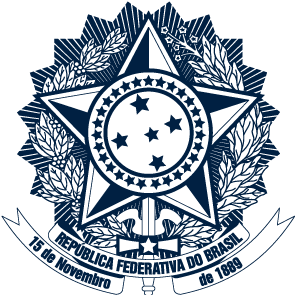 CGU
Ministério da Transparência, Fiscalização e Controladoria-Geral da União
Curso de Aperfeiçoamento da Atividade Correcional nas Corregedorias Seccionais
VISÃO GERAL DO CURSO
Gestão das Unidades de Correição

  Debate e a troca de experiências
MELHOR RESPOSTA  X RESPOSTA PRONTA
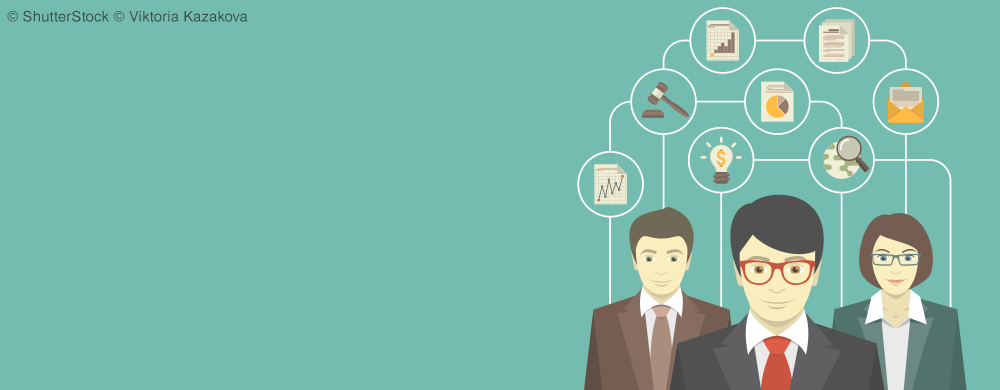 VISÃO GERAL DO CURSO
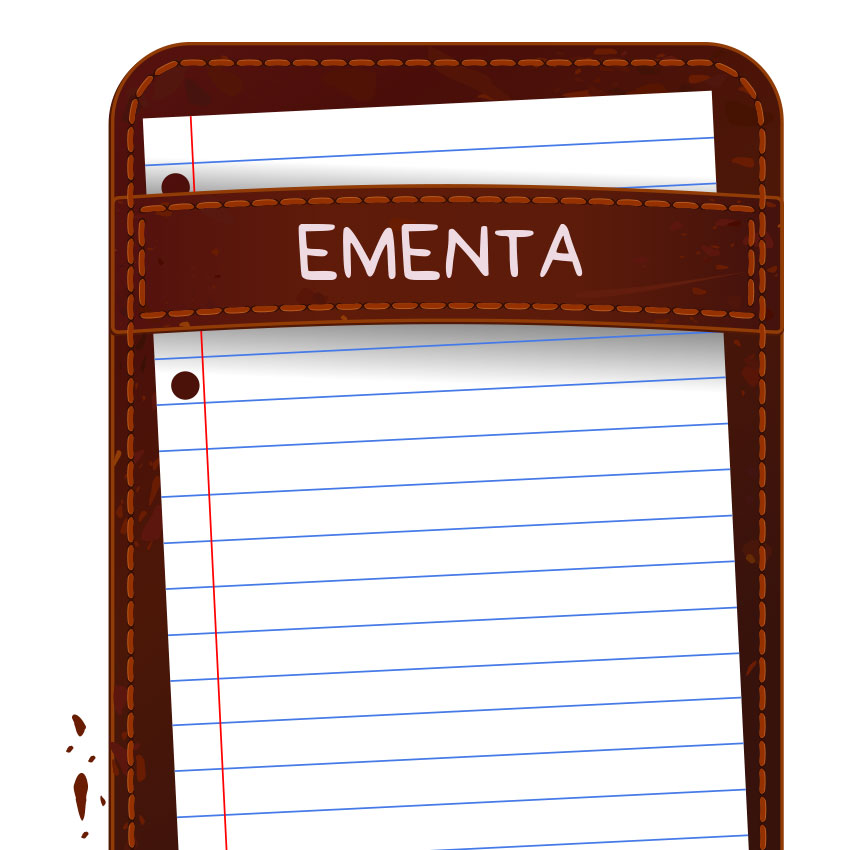 RESPOSTA ADEQUADA X RESPOSTA PRONTA
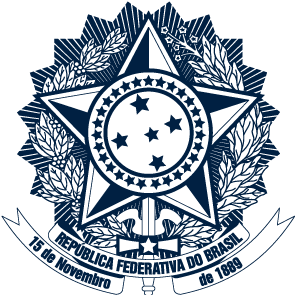 CGU
Ministério da Transparência, Fiscalização e Controladoria-Geral da União
MÓDULO 1 – INTERFACES DA ATIVIDADE CORRECIONAL
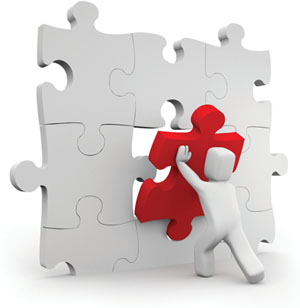 Qual a importância estratégica da Corregedoria?
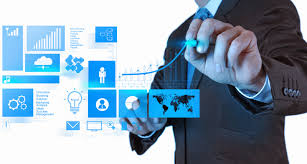 Como a Corregedoria impacta a organização?
Curso de Aperfeiçoamento da Atividade Correcional nas Corregedoras Seccionais
Visão Operacional
Visão Estratégica
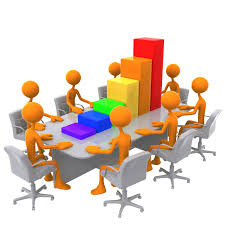 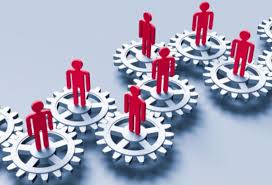 Cumprimento da legislação disciplinar
  Abertura de PAD’s
  parte da Gestão de Pessoas / Contratos
Combate à corrupção
  Responsabilização administrativa
  parte do Sistema de Integridade Pública
Combate à Corrupção
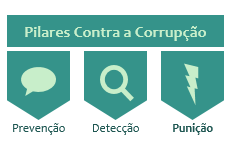 Percepção:

 As sanções são aplicadas, são tempestivas, são proporcionais e alcançam a todos os envolvidos
perspectiva preventiva: 
fortalecimento da integridade (pública e privada)
Conceito de Integridade
Decreto nº 8.420/2015, art. 41:
 
“Programa de integridade consiste, no âmbito de uma pessoa jurídica, no conjunto de mecanismos e procedimentos internos de integridade, auditoria e incentivo à denúncia de irregularidades e na aplicação efetiva de códigos de ética e de conduta, políticas e diretrizes com objetivo de detectar e sanar desvios, fraudes, irregularidades e atos ilícitos praticados contra a administração pública, nacional ou estrangeira.”
Medidas Anticorrupção
Corregedoria: parte do Sistema de Integridade
Guia de Implantação de Programa de Integridade nas Empresas Estatais:

“A gestão da integridade envolve a coordenação de atores e a utilização de instrumentos que perpassam diversas áreas de uma entidade, tais como Comissão de Ética, Auditoria Interna, Gestão de Riscos, Recursos Humanos, Corregedoria, Jurídico, Área Contábil, Controles Internos, Gestão de Documentos, etc.”
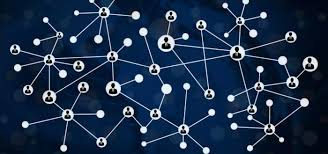 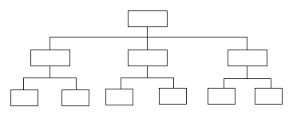 Onde começar?
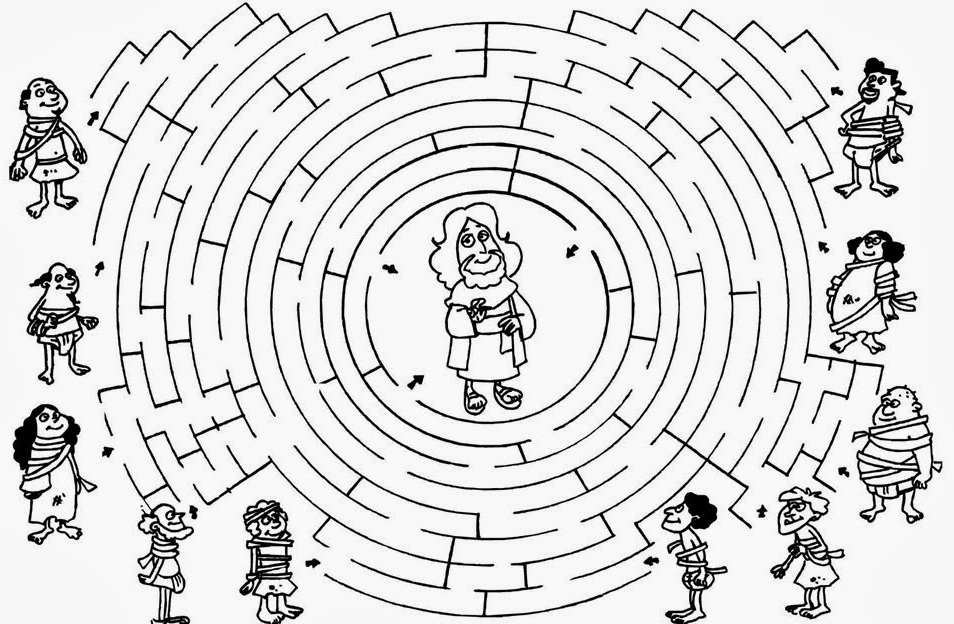 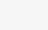 Indício
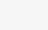 Indício
Corregedoria
Indício
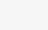 Indício
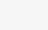 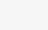 Indício
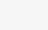 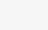 Indício
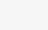 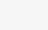 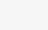 Indício
Indício
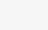 Efetividade da responsabilização
Metodologia
Normativos
 Fluxos de Trabalho
 Comunicação e Treinamento
 Monitoramento
 Transparência
DETECTAR
Visão Geral
PUNIR
PREVENIR
Área 1
Área 1
Corregedoria
Área 2
Área 2
Juízo de Admissibilidade
Área 3
Área 3
Detecção
Garantir que todos os indícios cheguem tempestivamente à Corregedoria
Denúncia – Visão Geral
Corregedoria + Ouvidoria + Comissão de Ética: atuação integrada
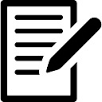 Triagem/Tratamento:
Indício de Infração?
Apuração Disciplinar
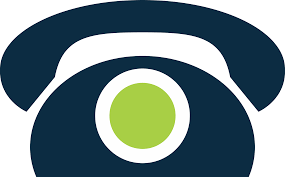 Ouvidoria
Corregedoria
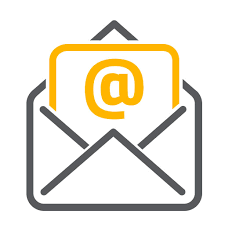 Comissão de Ética: apuração ética
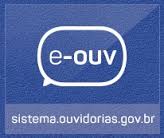 NORMATIVOS
Fluxo de tratamento da denúncia previsto em normativo interno : TODOS OS INDÍCIOS DE INFRAÇÃO DEVEM SER PRONTAMENTE ENCAMINHADOS À CORREGEDORIA
Competências definidas no regimento interno e nas normas de cada área: JUÍZO DE ADMISSIBILIDADE CORRECIONAL É ANTERIOR AO JUÍZO PELA COMISSÃO DE ÉTICA
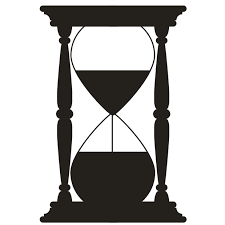 previsão de responsabilidades e prazos para o encaminhamento da denúncia
RISCO DE PRESCRIÇÃO
Boas Práticas
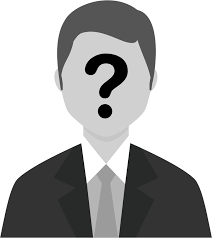 PROTEÇÃO DO DENUNCIANTE
 Adoção de regras de confidencialidade e proibição de retaliação.
Instrução Normativa Conjunta Nº 01 CRG/OGU, de 2014: 
eficácia no âmbito do Poder Executivo Federal.

A IN dá suporte às Corregedorias para iniciar apurações com base em denúncias anônimas e, também, para garantir o sigilo em relação à identidade
do denunciante (a pedido ou de ofício) pelo prazo de cem anos.
FLUXOS DE TRABALHO
Os procedimentos das áreas de Corregedoria, Ouvidoria e Comissão de Ética devem estar alinhados
 As equipes precisam estar devidamente treinadas e conhecer as rotinas: o que fazer, como e a quem encaminhar 
 Corregedoria e Ouvidoria: definição conjunta dos parâmetros e requisitos de triagem = garantir a qualidade da denúncia para fins de apuração de responsabilidade
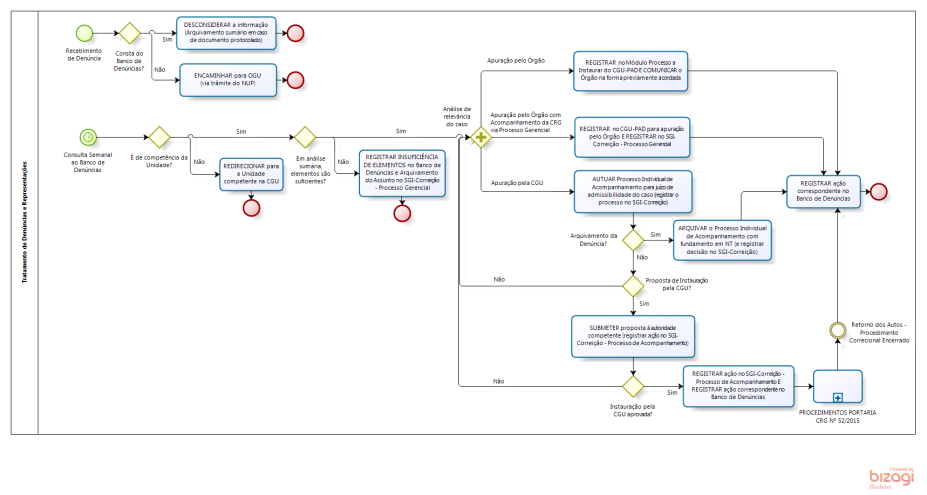 Não basta a publicação de normativos. As rotinas devem estar implantadas!
COMUNICAÇÃO E TREINAMENTO
Diferentes canais de denúncia para diferentes públicos 
(devem ser acessíveis a terceiros e ao público externo).
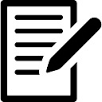 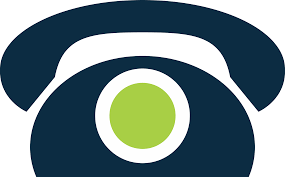 AÇÃO INSTITUCIONAL
Plano de comunicação (em parceria com a ASCOM) + Inserção nas ações de capacitação corporativa (em parceria com RH)
X
INICIATIVAS CONJUNTAS
Exemplo (MS): palestra no Dia do Servidor – Corregedoria + Ouvidoria + Comissão de Ética
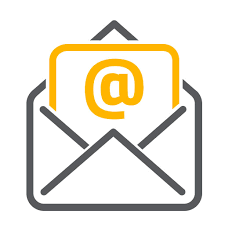 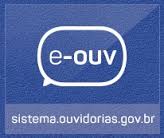 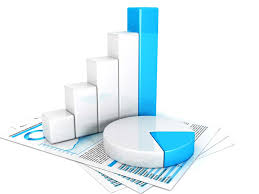 MONITORAMENTO
Indicadores: todos os indícios estão, de fato, chegando tempestivamente à Corregedoria?
Relatório de Denúncias: verificar se 100% dos indícios de infração foram enviados para a Corregedoria
Tempo Médio entre o recebimento da denúncia e o envio para a Corregedoria
Pesquisa de Percepção: como os servidores/empregados avaliam o tratamento dado às denúncias? Os canais são bons? São confiáveis? Há resultado?
Alerta! Ocorrência de juízo de admissibilidade com prazo prescricional vencido
EVITAR ARQUIVAMENTO SUMÁRIO OU PRESCRIÇÃO PRÉVIA À APURAÇÃO
TRANSPARÊNCIA
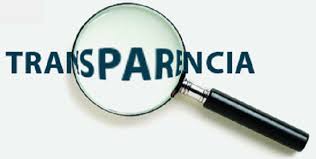 Meios para que o denunciante acompanhe o andamento da denúncia.
 Divulgação interna de indicadores e dados sobre as denúncias: quantitativos, encaminhamentos, cumprimento de prazos.
 Casos emblemáticos: divulgação interna de fraudes e esquemas desbaratados a partir de denúncias
Denúncias não apuradas adequadamente transmitem a impressão de que não são levadas a sério e que a cultura ética proposta pela alta direção é meramente formal.
Detecção
Garantir que todos os indícios cheguem tempestivamente à Corregedoria
Normativos
Fluxos de Trabalho
 Comunicação e Treinamento
 Monitoramento
 Transparência
Órgãos de Controle (interno e externo)
Experiência de Sucesso: Articulação com o AECI
Identificação dos Atores
Experiência de Sucesso: Melhor contato é o pessoal
Aproximação institucional
Quais dados a Corregedoria precisa e quais dados a Corregedoria pode fornecer
Mapear informações de interesse
RISCO 1 - CASO É DETECTADO MAS NÃO CHEGA AO CONHECIMENTO
RISCO 2 – BAIXA QUALIDADE DA INFORMAÇÃO: PREJUÍZO À APURAÇÃO
INFOS. RECEBIDAS
INFOS. FORNECIDAS
Investigações e operações em curso
  Áreas e Contratos de Maior Risco
 Agentes Públicos e Pessoas Jurídicas sob avaliação 
 Compartilhamento de provas
Vulnerabilidades identificadas durante os procedimentos disciplinares
  Mapa das Infrações: por localidade, por objeto, por setor, por função, etc
 Indício de crime, improbidade, ressarcimento,etc
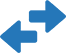 Fluxos de Informação
Nível de detalhamento, requisitos mínimos, formato
O quê?
Quando?
Em que momento a informação é encaminhada
Como?
Procedimento, responsáveis
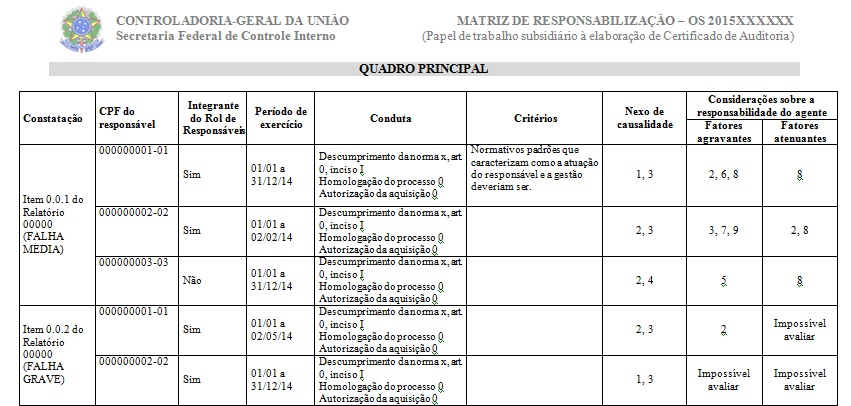 Experiência de Sucesso: Matriz de Responsabilização – Auditoria de Contas CGU
Institucionalização
Confiança recíproca X Personalização
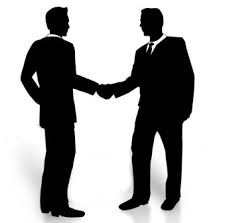 RISCO DE DESCONTINUIDADE EM PERÍODOS DE TRANSIÇÃO
Envolvimento e treinamento da equipe 
 Formalização dos fluxos
 Modelos, formulários
Onde terminar?
Monitorar todo o ciclo da apuração
Efetividade da responsabilização
Monitoramento após a apuração
JURÍDICA – ACOMPANHAMENTO DO JULGAMENTO
Experiência de Sucesso: articulação com a Corregedoria-Geral da AGU para a redução de passivos
RH E CHEFIA IMEDIATA – APLICAÇÃO DA SANÇÃO
Gargalo: algumas Corregedorias verificaram situações em que o servidor/empregado não cumpriu a suspensão ou não teve sua aposentadoria cassada.
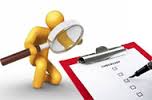 REPERCUSSÃO NAS DEMAIS ESFERAS
Verificar se 100% dos indícios apurados foram encaminhados para a esfera competente – efetivo ressarcimento ao erário / responsabilização civil e penal
DETECTAR
Visão Geral
PUNIR
PREVENIR
Área 1
Área 1
Corregedoria
Área 2
Área 2
Juízo de Admissibilidade
Área 3
Área 3
Corregedoria: fonte de informação estratégica
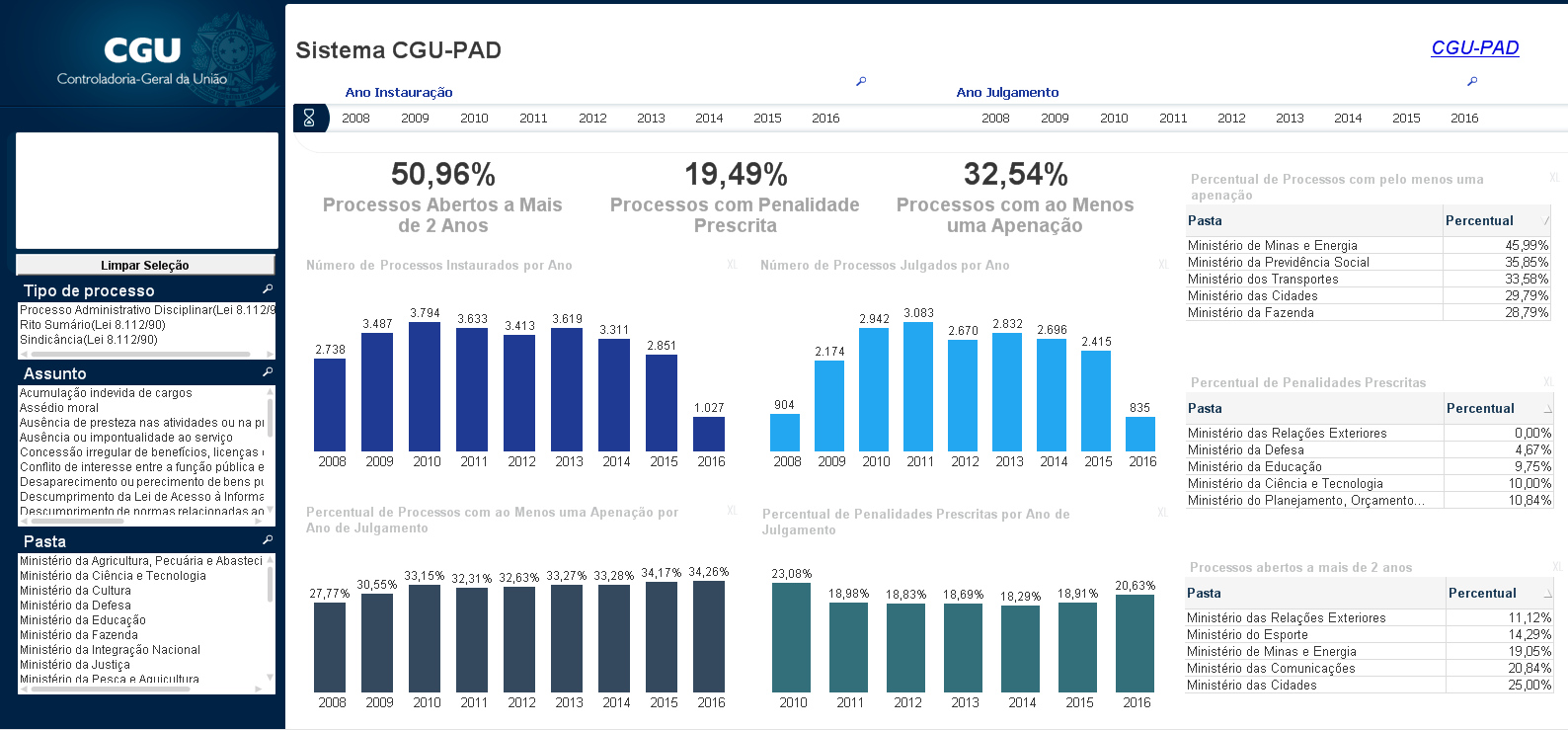 Relatórios e Painéis Gerenciais para a Alta Direção
Desempenho Correcional
Tempo Médio dos processos
% de penalidades prescritas
% de penalidades anuladas por decisão judicial
% de processos julgados com ao menos 1 penalidade aplicada
Penalidades aplicadas x posição na hierarquia
COMPARAÇÃO
COM A MÉDIA DO
SISCOR

COMPARAÇÃO COM
PESQUISA DE
PERCEPÇÃO
COMPROMETIMENTO DA ALTA DIREÇÃO
Eficiência dos procedimentos correcionais
Tempo médio dos Processos
Atenção: curva de crescimento no tempo médio dos PAD’s
Risco  de aumento nos percentuais de prescrição de penalidades
Tempo médio dos PAD’s (Entre a data de instrução e julgamento)
Fonte: CGU-PAD extraído em Agosto /2016
Eficácia dos procedimentos correcionais
Percentual de prescrições
Percentual de penalidades prescritas
Fonte: CEAF, extraído em Agosto/2016
Eficácia dos procedimentos correcionais
Percentual de reintegrações
Percentual de reintegrações no Poder Executivo federal
Fonte: CEAF, extraído em Agosto/2016
% de processos julgados com ao menos 1 penalidade aplicada
Processos disciplinares no PEF em que ocorreu ao menos uma sanção
Fonte CEAF e CGU-PAD, extraído em Maio/2016
Penalidades aplicadas x posição na hierarquia
CGU 
50% das expulsões de DAS-6 
28,5% das expulsões de DAS-5 
19,5% das expulsões de DAS-4
Expulsões de autoridades – ocupantes de DAS  Fonte CEAF, extraído em Agosto/2016
Cuidado
Qualidade do dado: conhecer a origem e possível viés na interpretação

Número absoluto x análise percentual

Análise qualitativa x quantitativa

Observar tendências x fotografia
Corregedoria na gestão de riscos
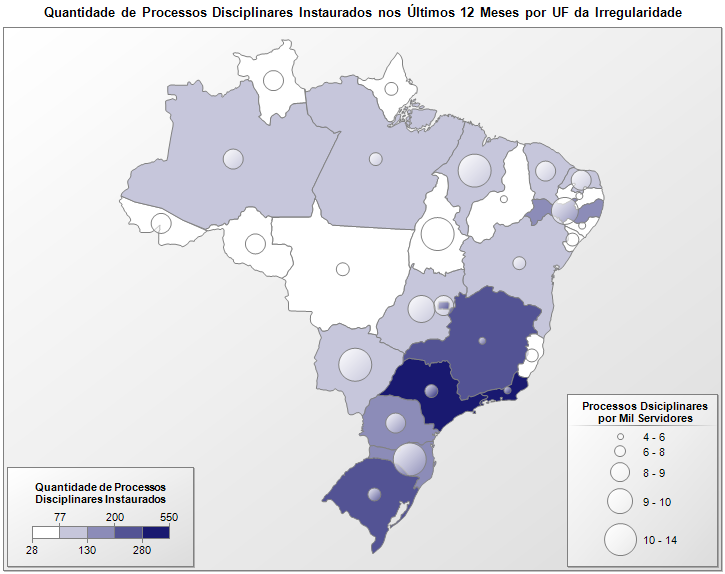 Detecção de vulnerabilidades durante o processo disciplinar
Mapa das Infrações: por localidade, por objeto, por setor, por função, etc.
Instrução Normativa Conjunta Nº 01 MP/CGU, de 2016: 
eficácia no âmbito do Poder Executivo Federal.

Determina a adoção de medidas de gestão de riscos, controles internos e governança. Prevê o estabelecimento da estratégia e da estrutura de gerenciamento de riscos. Atribui responsabilidades ao dirigente máximo e aos comitês de governança, riscos e controles em todos os órgãos federais.
Atuação a partir de riscos: ENRIQUECIMENTO ILÍCITO
DETECÇÃO ATIVA: evolução patrimonial incompatível
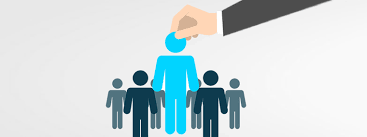 Definição clara de critérios (maior risco): 
área de atuação, cargo, etc.
Instauração de Procedimento – 
Obtenção de dados junto à RFB (dossiê fiscal)
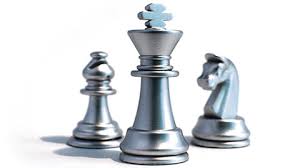 Estratégia é o primeiro passo
RESPOSTAS:

1. O que fazer com os indícios: abrir todas as SINPAS, focar em casos emblemáticos, atuação conjunta com MP ?
2. Preparação da equipe : qualificação técnica, disponibilidade
3. Proteção da informação: gestão documental 
4. Critérios Claros: motivação objetiva do pedido de informações
Curso de SINPA (20h): turmas abertas gratuitas ou in company. 
Sob demanda para crg@cgu.gov.br
Visão de Futuro: Varredura de Dados
DECLARAÇÃO DE INTEGRIDADE
Base eletrônica de bens e valores (declaração anual de todos os servidores e empregados do Governo Federal) 


ENCCLA (2014): Coordenação CGU e CGM-SP
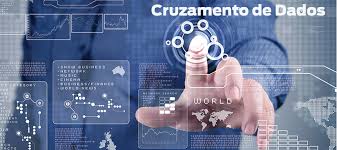 Caso de Sucesso
Análise Patrimonial a partir de declarações eletrônicas e a Máfia do ISS Habite-se
Controladoria Geral do Município São Paulo
SISPATRI – MÓDULO DECLARAÇÕES
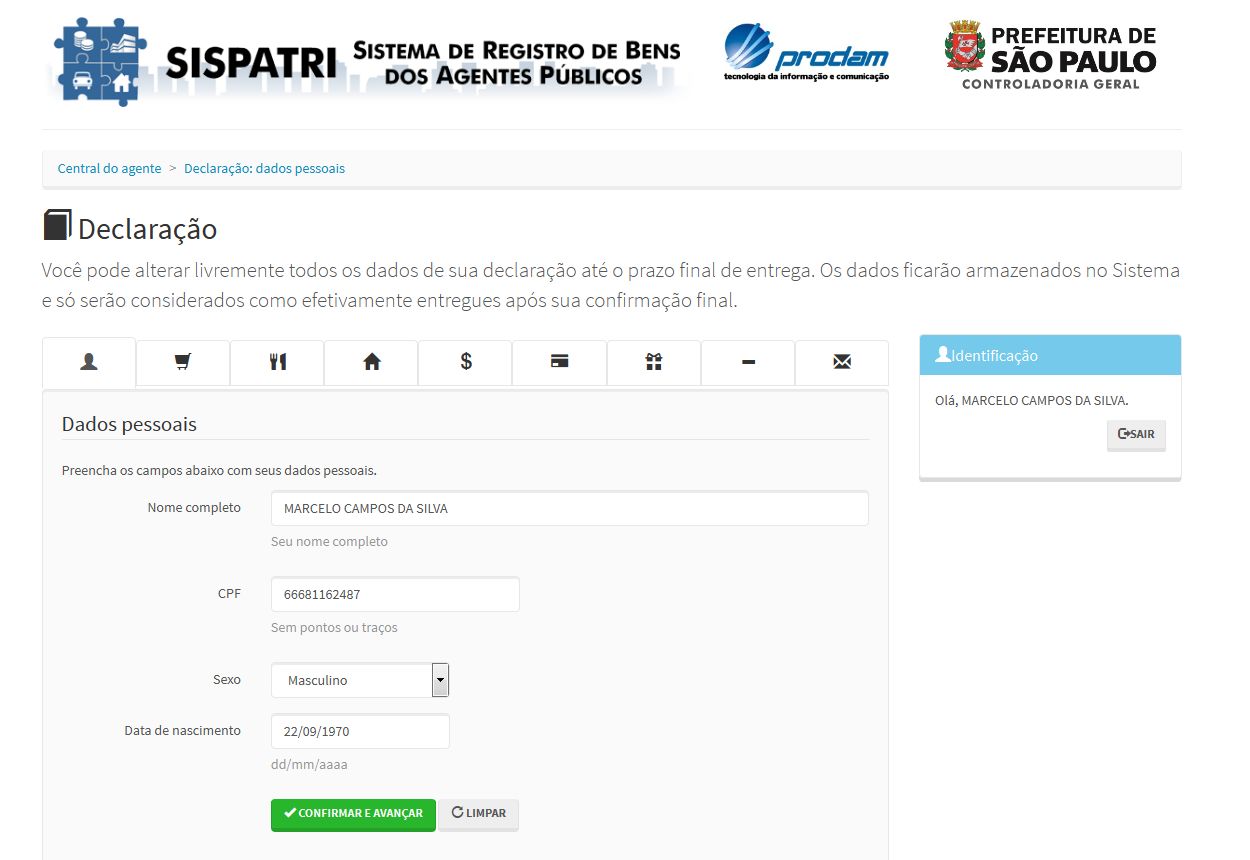 Análise Patrimonial – Roteiro de Análise
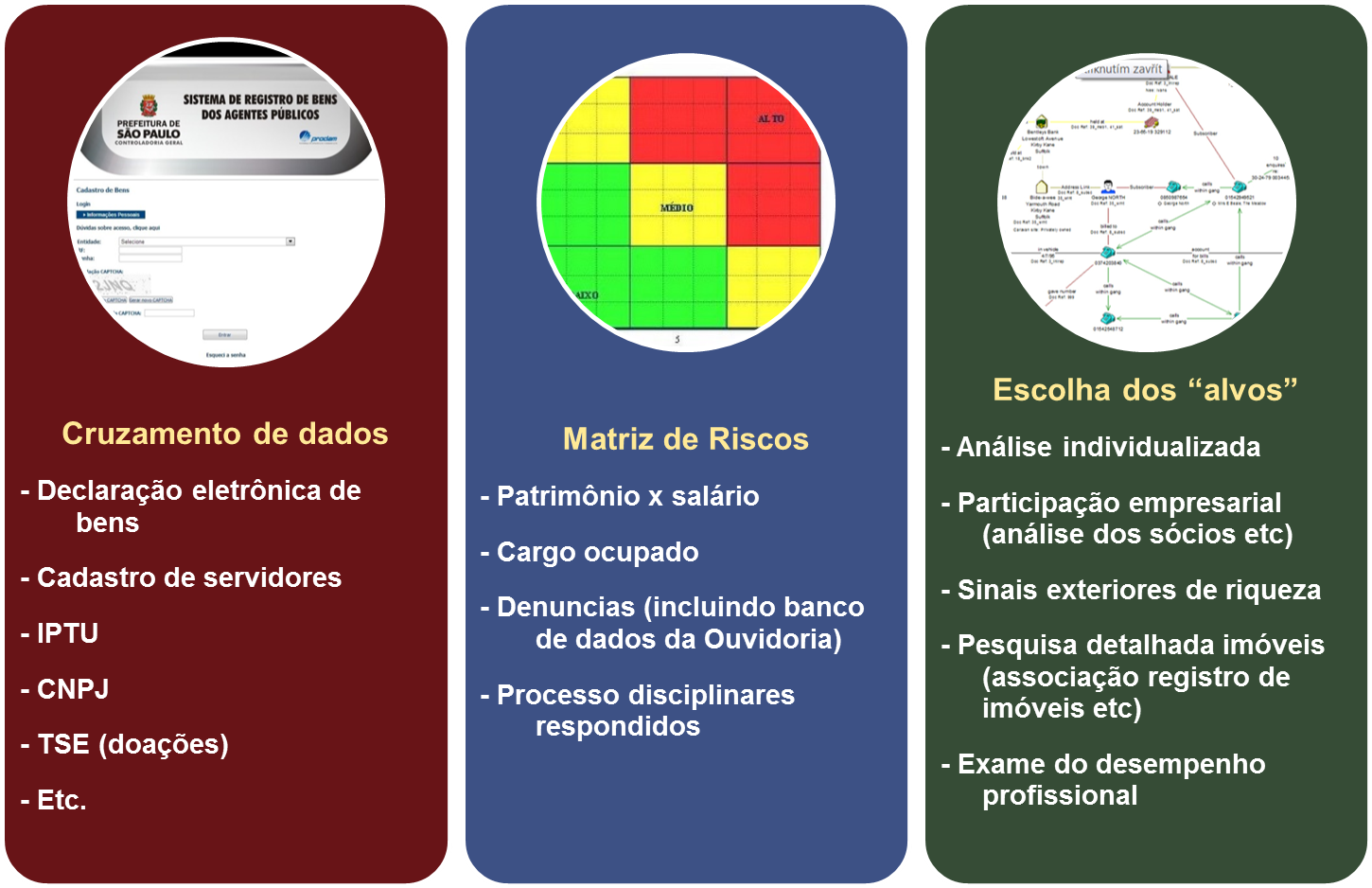 Curso de Aperfeiçoamento da Atividade Correcional nas Corregedoras Seccionais
CGU
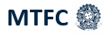 OPERAÇÃO NECATOR
Investigação: alvo inicial – 4 auditores fiscais do município de São Paulo
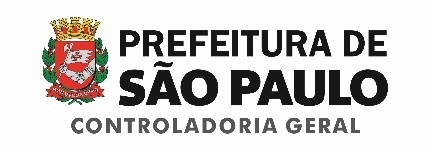 Curso de Aperfeiçoamento da Atividade Correcional nas Corregedoras Seccionais
CGU
DESDOBRAMENTOS

Prejuízo potencial estimado: 500 milhões de reais 
(mais de 400 empresas envolvidas)
	
CGM-SP/Ass.Inteligência (2013/2014): Análise Patrimonial Preliminar (174)

CGM-SP/Corregedoria (2013/2014): Sindicâncias Patrimoniais (49), PADs (17), Demissões (14)

PMSP/SEF (2013/2014): Autos de Infração (140 milhões já pagos, incluindo multas e correção monetária).

MP-SP (2014): Bloqueio de Bens (130 milhões)

PMSP/CGM (2013-2015): Cessão gratuita do Sistema SISPATRI (8 Termos firmados, CGE-MG e TCE-RO em funcionamento).
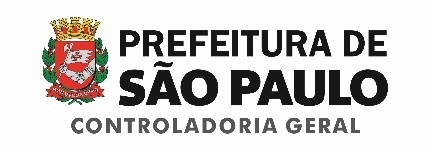 Curso de Aperfeiçoamento da Atividade Correcional nas Corregedoras Seccionais
CGU
Transparência Ativa na atividade Correcional
Informação = Propaganda
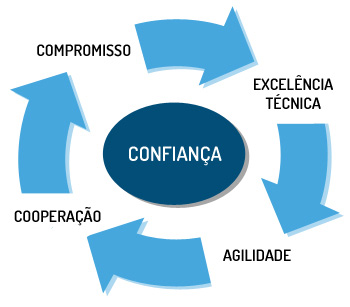 Página na intranet institucional: o papel da Corregedoria
 Atividades
 Dados Consolidados
 Parcerias e Resultados
 Deveres e Proibições 
 Como denunciar infrações
 O que é o processo disciplinar
 quebrar mitos
POSICIONAMENTO DO ÓRGÃO NO COMBATE À CORRUPÇÃO
Corregedoria como parceira na Prevenção
Parceria com  Comissão de Ética e 
Área de Gestão de Pessoas / Capacitação
Treinamentos de caráter preventivo
 Apoio na produção e atualização de conteúdos  e casos práticos
 Identificação de casos recorrentes
 Identificação de setores, programas e locais críticos para ações específicas
 Monitoramento de resultados
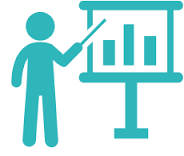 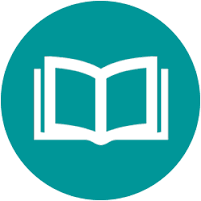 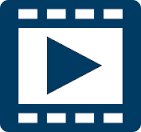 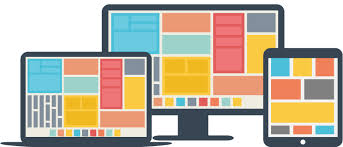 Corregedoria como um dos pilares da integridade
Como a Corregedoria impacta a organização? RESULTADOS      IMAGEM       PROCEDIMENTOS
Guia de Implantação de Programa de Integridade nas Empresas Estatais:

A gestão da integridade é um componente da boa governança, condição prévia que dá às outras atividades da entidade legitimidade, confiabilidade e eficiência.
A Corregedoria Seccional
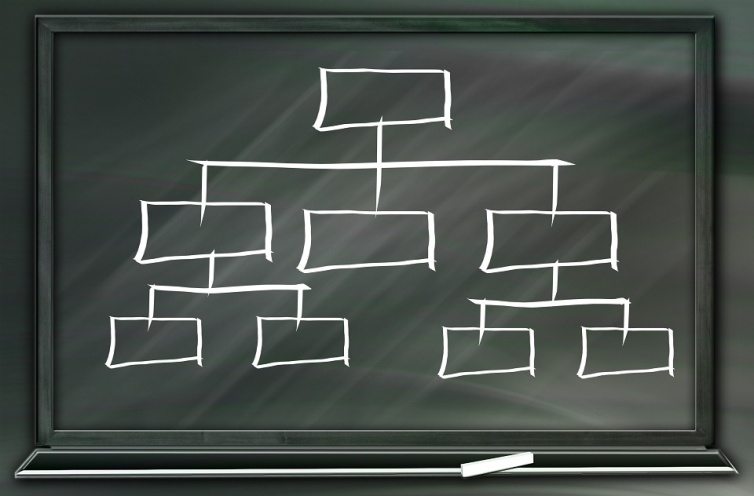 ESPECIALIZAÇÃO DA FUNÇÃO CORRECIONAL
CORREGEDOR(A) SECCIONAL

 mandato fixo para o cargo 
 requisitos mínimos para o provimento 
 indicação para o cargo submetida à aprovação 
da Corregedoria-Geral da União (Órgão Central do SISCOR)
VINCULAÇÃO DIRETA AO DIRIGENTE MÁXIMO DO ÓRGÃO
não deve estar subordinada a  outra área
COMPROMETIMENTO DA ALTA DIREÇÃO
A Corregedoria Seccional
COMPETÊNCIAS ASSEGURADAS NO REGIMENTO E 
DEMAIS NORMATIVOS INTERNOS
gerenciar as atividades correcionais
 analisar denúncias e representações
 promover o juízo de admissibilidade correcional
 instaurar, prorrogar, reconduzir e arquivar procedimentos correcionais
 instaurar processos de apuração de responsabilidade de pessoa jurídica
 realizar inspeções correcionais
 gerenciar e acompanhar as Comissões Processantes
 gerenciar as informações correcionais e manter registro atualizado dos processos no Sistema CGU-PAD (e demais sistemas institucionais)
 proceder à análise dos relatórios emitidos pelas Comissões Processantes
 proceder ao julgamento de procedimentos investigativos e PAD’s (pena de advertência e suspensão de até 30 dias)
 proceder à interlocução com as autoridades do SISCOR e coordenação de investigações com outros órgãos e instâncias de controle
A Corregedoria Seccional
PRERROGATIVAS  ASSEGURADAS NO REGIMENTO E 
DEMAIS NORMATIVOS INTERNOS
Obrigatoriedade de os departamentos do órgão apresentarem as informações solicitadas, de forma tempestiva e completa
Possibilidade de obter apoio necessário dos colaboradores das unidades e assistência de especialistas e profissionais, de dentro e de fora do órgão, quando considerado necessário
Amplo acesso da comissão processante a todos os meios cabíveis para a elucidação dos fatos e a obtenção de provas.
Informações Adicionais
PROGRAMA DE FOMENTO À INTEGRIDADE PÚBLICA (PROFIP)
 http://www.cgu.gov.br/assuntos/etica-e-integridade/profip
COLEÇÃO PROGRAMA DE INTEGRIDADE
 http://www.cgu.gov.br/Publicacoes/etica-e-integridade/colecao-programa-de-integridade
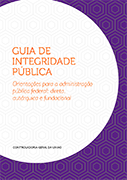 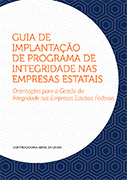 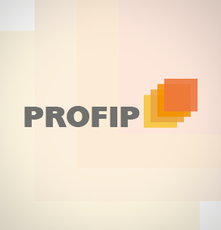 Informações Adicionais
AUDITORIA DE INTEGRIDADE
http://www.cgu.gov.br/noticias/2016/02/cgu-avalia-politicas-de-integridade-de-quatro-estatais
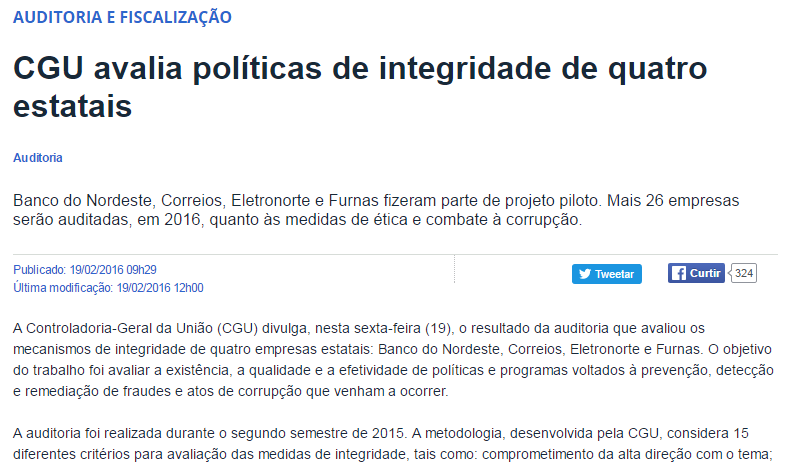 Informações Adicionais
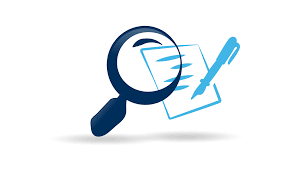 AUDITORIA DE INTEGRIDADE - ACHADOS
Falha no fluxo da denúncia (juízo de admissibilidade pela chefia da área)
 Ausência de feedback da Corregedoria: não há retorno para a Alta Direção nem para os empregados (transparência interna)
 Não dispõe de dados sobre os PAD’s (não implementou o CGU-PAD)
 Entidade não dispõe de unidade especializada na área correcional. Deficiência de pessoal. Falha grave na apuração de indícios de fraude identificados nas ações de auditoria. Impacto na avaliação do comprometimento da Alta Administração da Empresa.